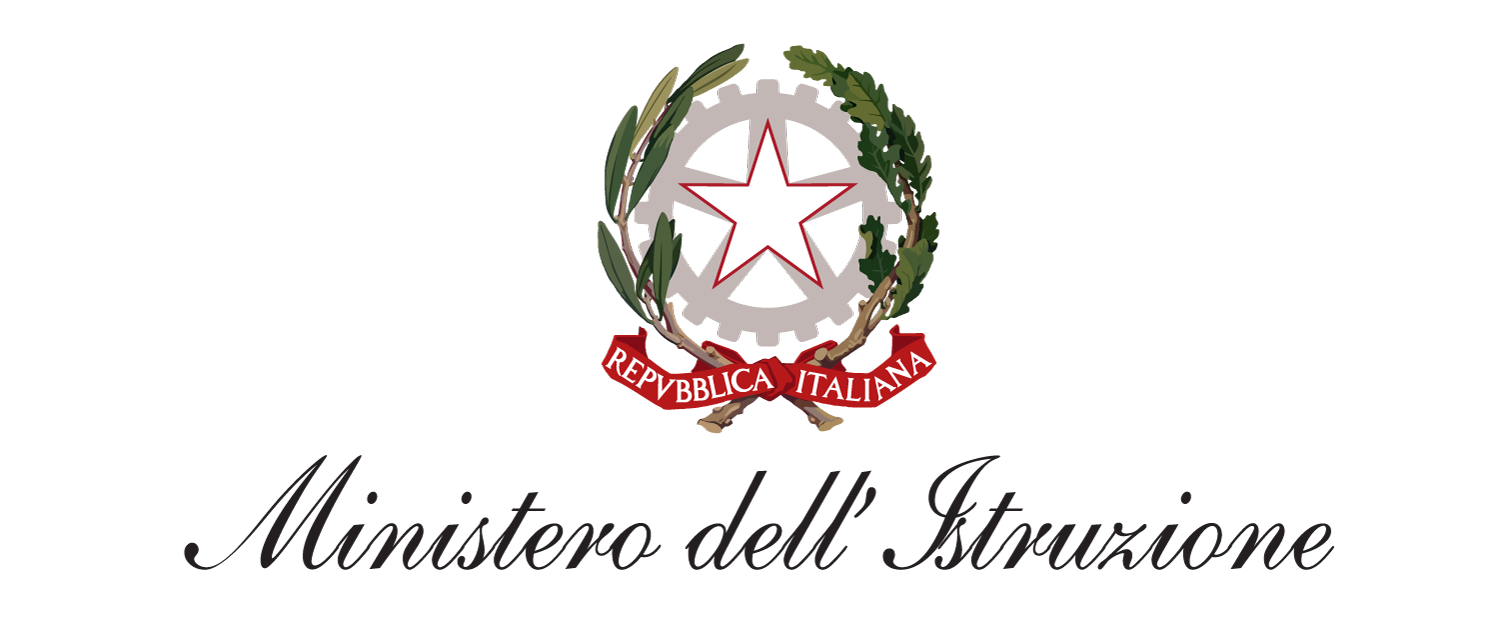 Ministero dell’Istruzione e del Merito
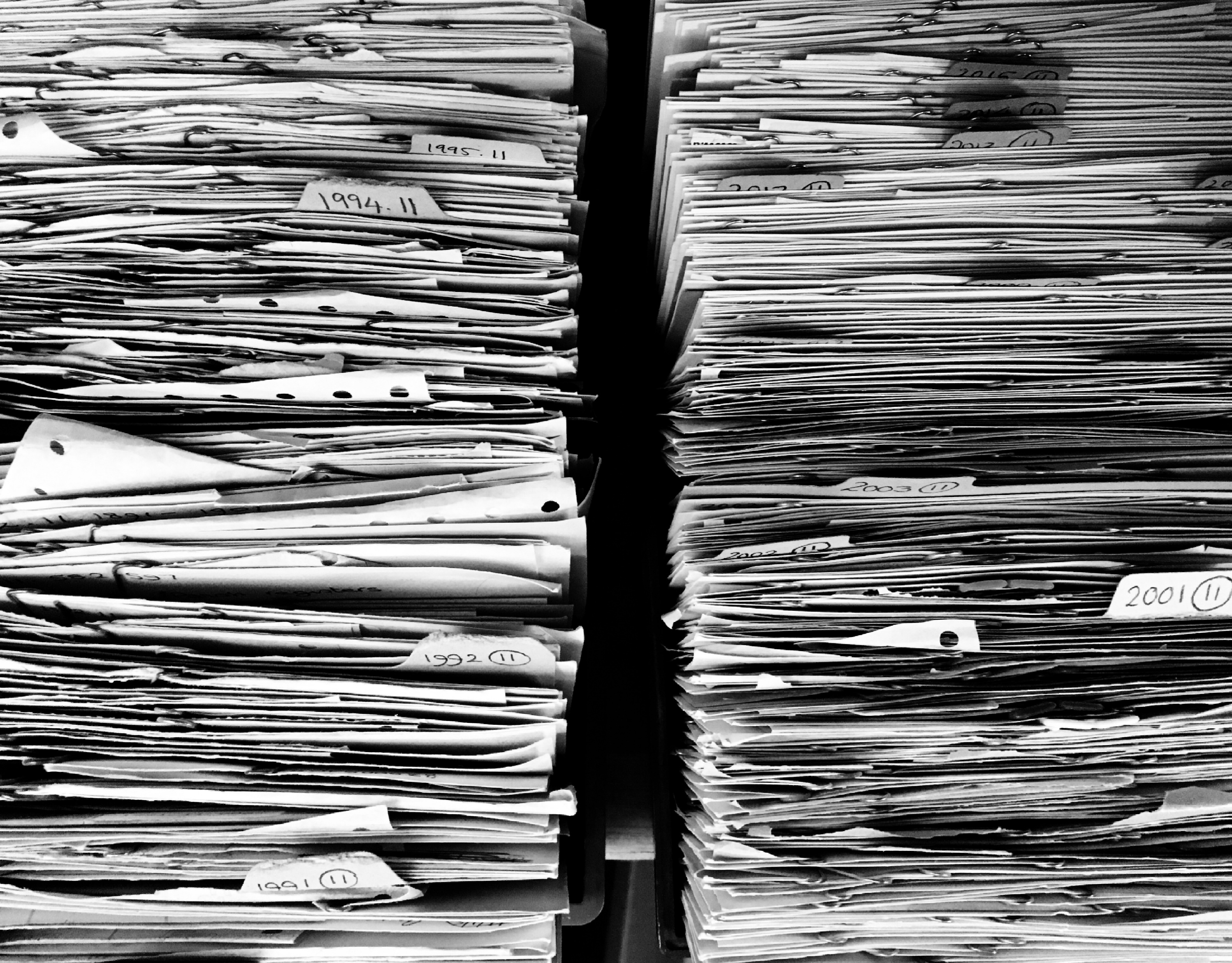 Piano di semplificazione per la Scuola
12. Gestione delle cessazioni

Incontro con le O.O.S.S.
22 aprile 2024
Introduzione e obiettivo del documento
Nell’ambito delle attività del «Piano di Semplificazione per la Scuola» è stato avviato un intervento di studio e progettazione di una soluzione organizzativa e digitale funzionale ad ottimizzare la gestione delle attività relative al pensionamento del personale scolastico. 
In seguito ad una prima analisi delle attuali modalità operative di svolgimento del processo e di valutazione delle possibili soluzioni da attuare, si è proceduto con un’istruttoria, in cooperazione con INPS, per la realizzazione di una soluzione che consenta un ripensamento del processo di pensionamento e una riduzione degli oneri in capo alle segreterie scolastiche.
L’obiettivo dell’Amministrazione, da consolidare con il coinvolgimento attivo dell’INPS, è quello di sperimentare nuove funzionalità a partire dall’anno scolastico 2024-2025.
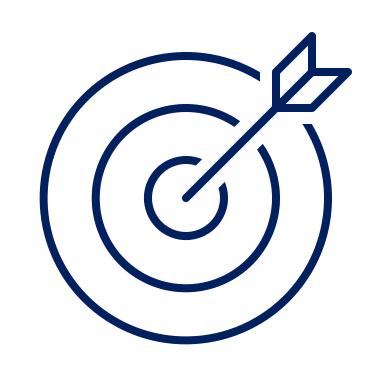 Obiettivo del presente documento è condividere le principali novità che caratterizzano la proposta per la gestione del pensionamento del personale scolastico in corso di istruttoria con INPS, anche al fine di recepire eventuali ulteriori vostri contributi e suggerimenti.
Principali criticità della gestione delle cessazioni
Dalle attività di approfondimento effettuate in merito alle attuali modalità di svolgimento del processo di gestione dei pensionamenti del personale scolastico (circa 25 mila* pensionamenti all’anno), anche sulla base delle segnalazioni fornite dalle O.O.S.S., sono emerse le seguenti principali evidenze:
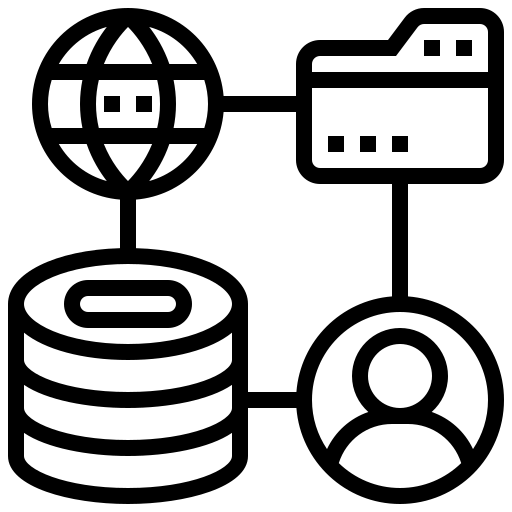 Complessità nell'utilizzo del sistema INPS (Passweb) per la sistemazione della posizione assicurativa, che richiede al personale dedicato un'autenticazione separata e l'operatività su una seconda piattaforma distinta dal SIDI;
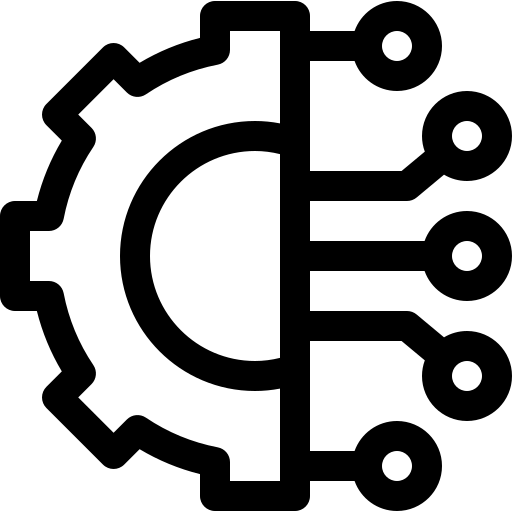 Limitata interoperabilità tra i sistemi del Ministero e dell’INPS, che obbliga il personale a confrontare manualmente i dati presenti sui due sistemi, a intervenire su ciascun periodo di servizio e a validare l’intera Posizione assicurativa;
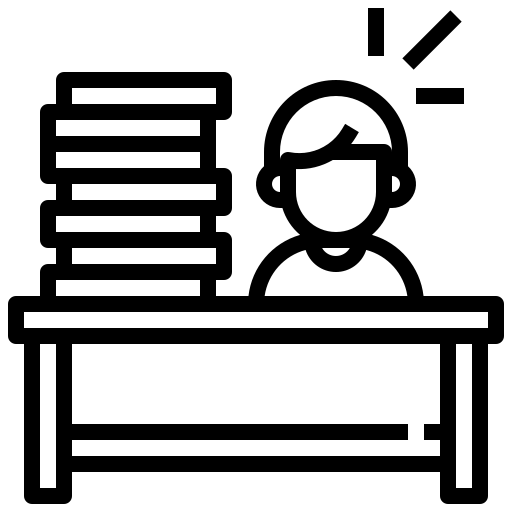 Gravosi adempimenti dovuti alla mancanza di meccanismi automatici a supporto del calcolo e dell'acquisizione dei dati (ad esempio, calcolo dell'imponibile, trasmissione dell’Ultimo Miglio Pensione, TFR e TFS, cassa pensionistica e previdenziale);
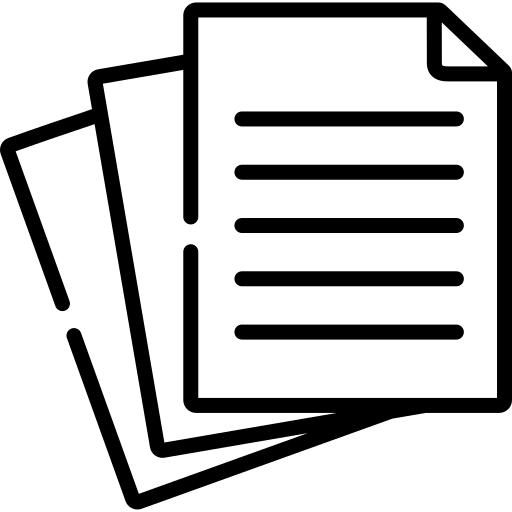 Presenza di un consistente arretrato relativo alle istanze di riscatto, ricongiunzione e computo ante-subentro (01/09/2000), che comporta un ritardo nella sistemazione del conto assicurativo e nel completamento delle pratiche di pensionamento.
* Stime fornite da INPS
Soluzione in corso di definizione con INPS
La soluzione proposta consiste in una nuova architettura organizzativa e tecnologica, basata su meccanismi di interoperabilità dei sistemi che consentiranno una gestione sincrona dei dati attraverso lo sviluppo di un HUB per l’orchestrazione condivisa del processo di gestione delle cessazioni del personale scolastico e dei relativi conti.
Sistema
pensioni 
MIM
Hub di orchestrazione
Sistema pensioni INPS
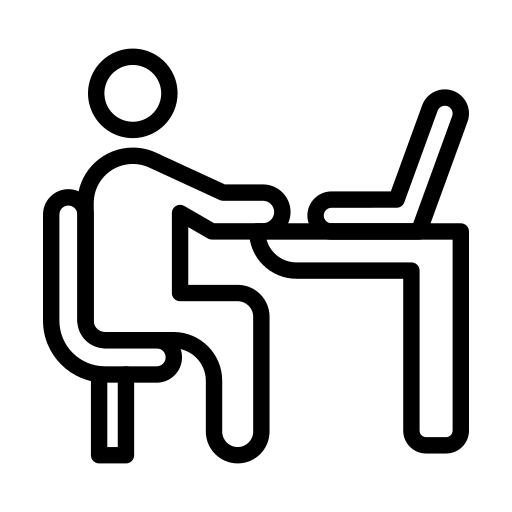 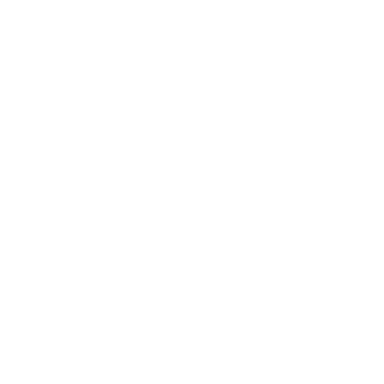 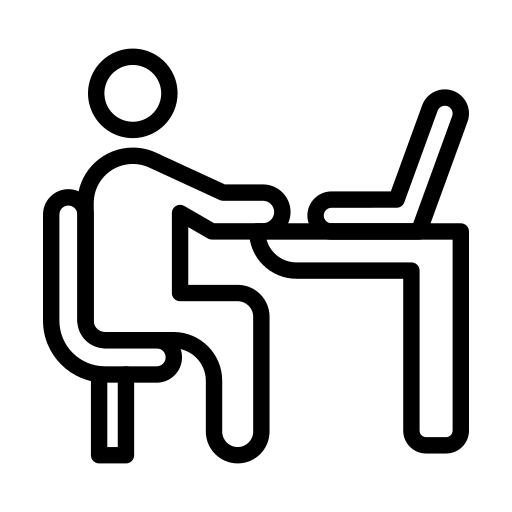 Operatore 
INPS
Operatore MIM / Scuola
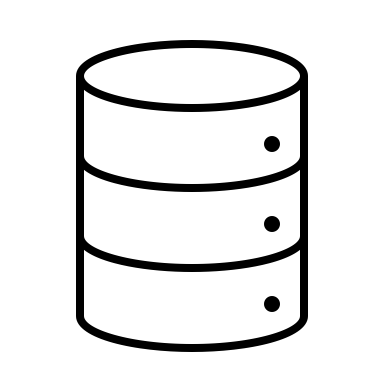 Basi dati
INPS
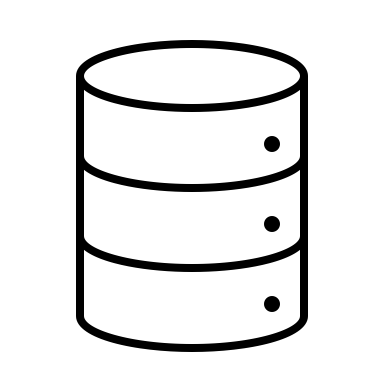 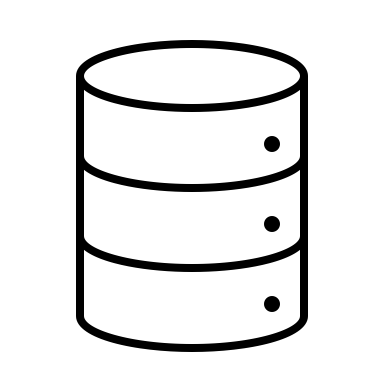 Basi dati MIM
Basi dati altre P.P.A.A.
Si intende realizzare un processo integrato tra il sistema applicativo del MIM ed il sistema applicativo dell'INPS per coordinare l’interoperabilità dei dati propedeutici al pensionamento fino al riconoscimento del diritto a pensione, con l'obiettivo di semplificare e rendere più efficienti le attività in carico ai diversi soggetti coinvolti.
Soluzione in corso di definizione con INPS
Principali novità introdotte
Si riportano di seguito le principali novità che caratterizzeranno la soluzione in corso di istruttoria con l’INPS ed alcuni esempi concreti degli impatti sulle attività operative del personale delle segreterie scolastiche e uffici territoriali:
Principali novità
Esempi concreti
Il personale dovrà utilizzare solo SIDI, non più Passweb. Non sarà più necessario effettuare le operazioni di autenticazione (tramite invio di una PEC) e successiva abilitazione del profilo (recandosi fisicamente presso la sede INPS competente).
1.
Interoperabilità tra i sistemi SIDI e Passweb.
Il personale non dovrà effettuare il confronto manuale dei dati operando a video su due sistemi e validando periodo per periodo la posizione assicurativa. Il personale dovrà intervenire solo su segnalazione dell’INPS quando effettivamente necessario come ad esempio in caso di incongruenze (fermi restando la corretta ricostruzione di carriera e l’aggiornamento del SIDI).
Confronto automatico tra i dati relativi ai periodi di servizio presenti sui due sistemi.
2.
Non dovranno più essere calcolati, inseriti o verificati manualmente dalle segreterie scolastiche i dati relativi, ad esempio, a casse previdenziali,  regime di fine servizio, retribuzione imponibile, ultimo miglio pensione, TFR, TFS.
Acquisizione e calcolo automatico da parte dell’INPS di alcuni dati particolarmente rilevanti e complessi (anche tramite ulteriori base dati di altre PPAA).
3.
Il personale non dovrà più trasmettere tramite PEC all’INPS e/o caricare su Passweb i provvedimenti di riscatto, ricongiunzione e computo ante-subentro, ma li caricherà esclusivamente sulle funzioni SIDI. La lettura dei dati dei provvedimenti caricati avverrà sull’HUB tramite l’ausilio di un software per la lettura ottica.
Possibilità di acquisire su sistema SIDI la documentazione relativa alle pratiche ante-subentro e trasmissione automatica all’INPS.
4.
Soluzione in corso di definizione con INPS
Benefici attesi
Semplificazione delle attività in capo alle segreterie scolastiche tramite lo sviluppo di un sistema caratterizzato da elevata interoperabilità che consenta il confronto automatico dei dati e la segnalazione puntuale delle incongruenze rilevate;
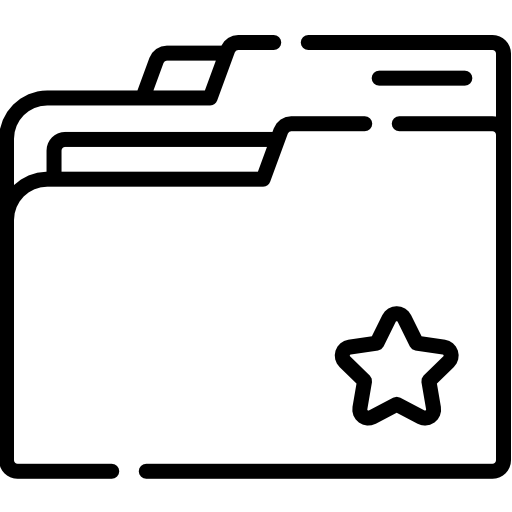 Miglioramento della qualità del lavoro grazie all’implementazione di regole di calcolo e meccanismi di verifica automatici;
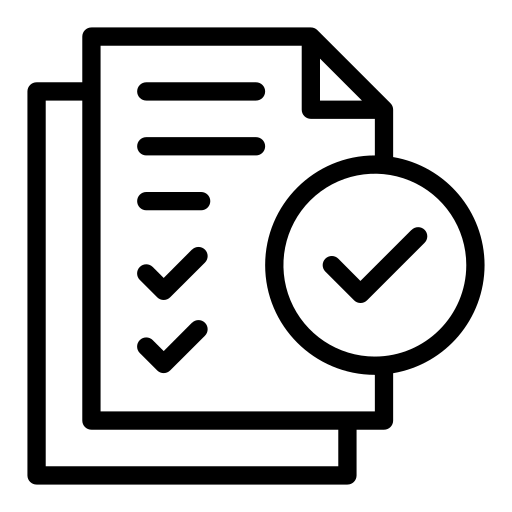 Maggiore disponibilità dei dati attraverso il confronto automatico tra le informazioni presenti all’interno dei due sistemi e l’acquisizione di dati disponibili da altre fonti (es. NoiPA);
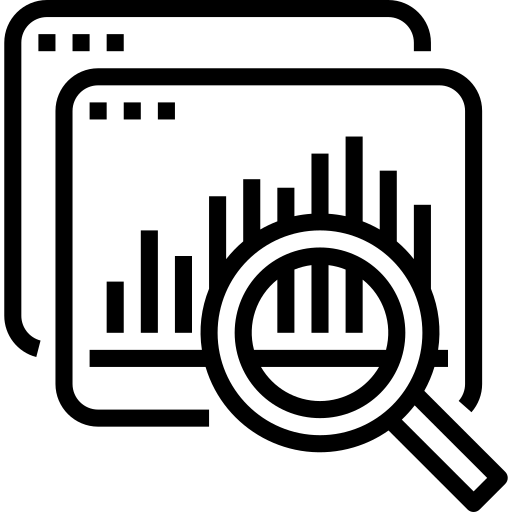 Velocizzazione dei tempi necessari alla definizione delle pratiche pensionistiche nell’interesse del personale scolastico e della più celere definizione del fabbisogno di personale.
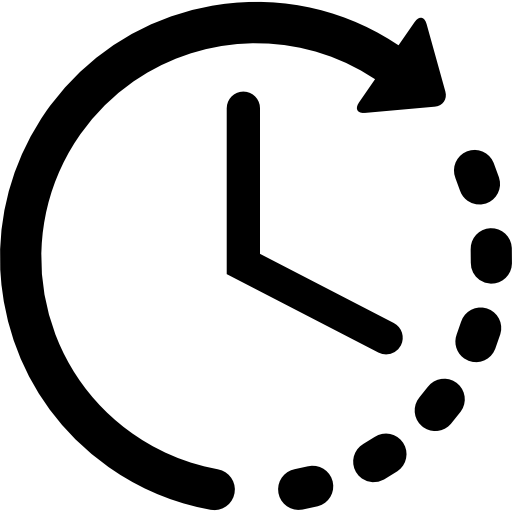 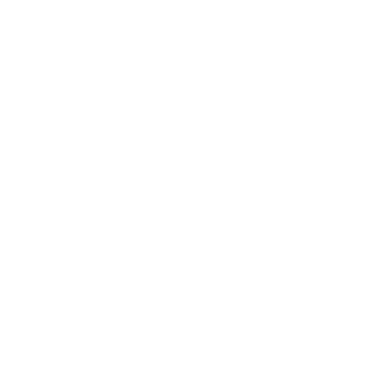 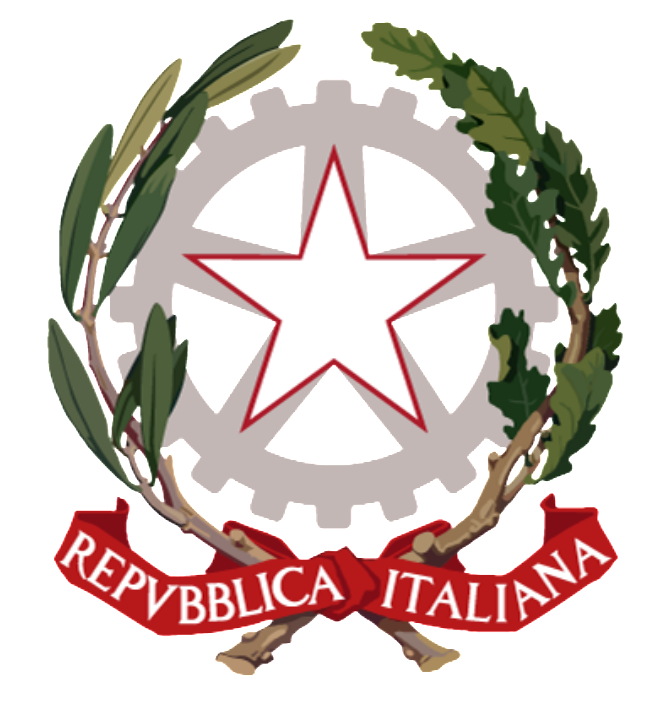 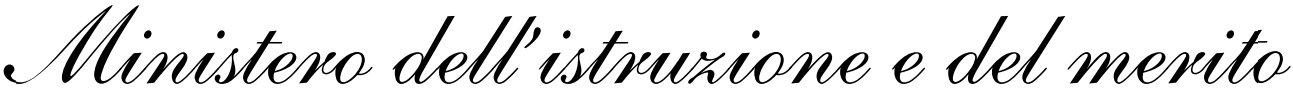